ITU Kaleidoscope 2015
Eric Viardot
11/12/2015
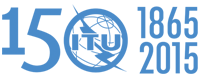 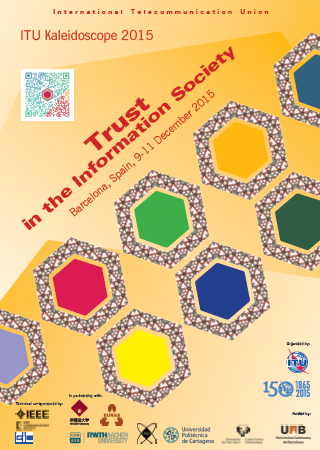 THE ROLE OF TRUST AND STANDARDIZATION IN THE ADOPTION OF INNOVATION
AGENDA
THE RELATIONSHIP BETWEEN TRUST, STANDARDIZATION IN THE ADOPTION OF INNOVATION
 ADOPTION OF INNOVATION IS BECOMING A PRIORITY 
A MARKET VIEW OF THE ADOPTION OF INNOVATION
THE ROLE OF TRUST IN THE ADOPTION PROCESS OF INNOVATION
STANDARDIZATION AND TRUST IN THE ADOPTION OF INNOVATION
AGENDA
THE RELATIONSHIP BETWEEN TRUST, STANDARDIZATION IN THE ADOPTION OF INNOVATION
 ADOPTION OF INNOVATION IS BECOMING A PRIORITY 
A MARKET VIEW OF THE ADOPTION OF INNOVATION
THE ROLE OF TRUST IN THE ADOPTION PROCESS OF INNOVATION
STANDARDIZATION AND TRUST IN THE ADOPTION OF INNOVATION
TRUST IS AN ESSENTIAL FACTOR TO DRIVE THE MARKET ACCEPTANCE OF AN INNOVATION
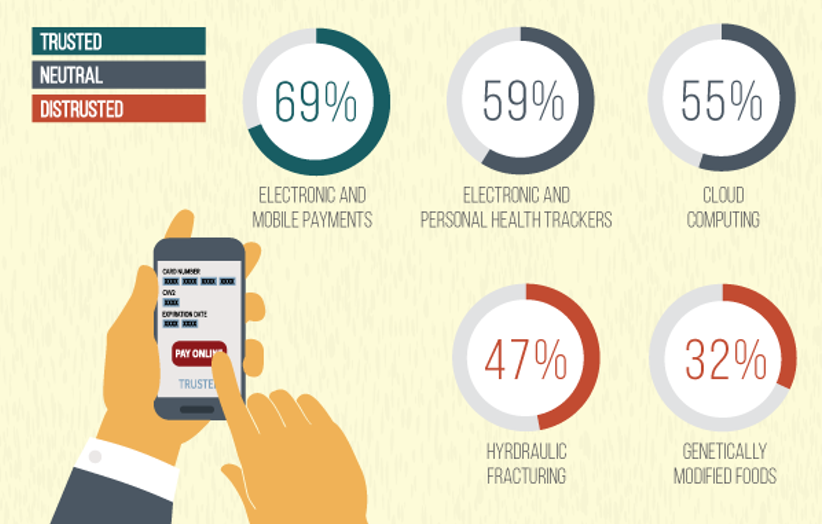 Source: Edelman (2015).Trust and innovation
THE RELATIONSHIP BETWEEN TRUST, STANDARDIZATION IN THE ADOPTION OF INNOVATION
Adoption of innovation
Trust
Standardization
AGENDA
THE RELATIONSHIP BETWEEN TRUST, STANDARDIZATION IN THE ADOPTION OF INNOVATION
 ADOPTION OF INNOVATION IS BECOMING A PRIORITY 
A MARKET VIEW OF THE ADOPTION OF INNOVATION
THE ROLE OF TRUST IN THE ADOPTION PROCESS OF INNOVATION
STANDARDIZATION AND TRUST IN THE ADOPTION OF INNOVATION
MOVING FROM THE UPSTREAM TO THE DOWNSTREAM OF THE INNOVATION MANAGEMENT PROCESS
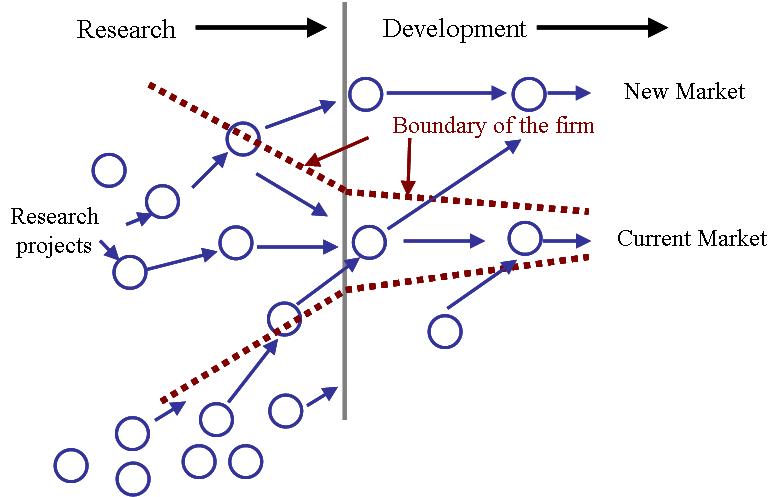 Source: Chesbrough, H. W., & Garman, A. R. (2009)
AGENDA
THE RELATIONSHIP BETWEEN TRUST, STANDARDIZATION IN THE ADOPTION OF INNOVATION
 ADOPTION OF INNOVATION IS BECOMING A PRIORITY 
A MARKET VIEW OF THE ADOPTION OF INNOVATION
THE ROLE OF TRUST IN THE ADOPTION PROCESS OF INNOVATION
STANDARDIZATION AND TRUST IN THE ADOPTION OF INNOVATION
INNOVATION ADOPTERS
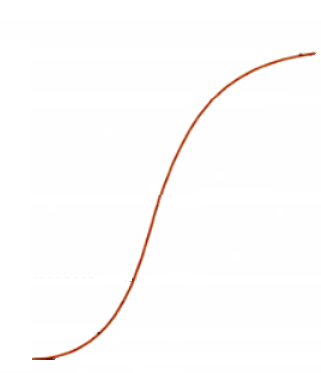 100%
Late Majority
of adopters
% of 
cumulative
adopters
Early 
Majority
of adopters
Early 
Adopters
. Measurable incremental benefit
. Price sensitive
Social, functional, hedonic and/or cognitive reasons
.Risk averse. 
. Follow the herd
0%
Time
AGENDA
THE RELATIONSHIP BETWEEN TRUST, STANDARDIZATION IN THE ADOPTION OF INNOVATION
 ADOPTION OF INNOVATION IS BECOMING A PRIORITY 
A MARKET VIEW OF THE ADOPTION OF INNOVATION
THE ROLE OF TRUST IN THE ADOPTION PROCESS OF INNOVATION
STANDARDIZATION AND TRUST IN THE ADOPTION OF INNOVATION
THE 3 DIMENSIONS OF TRUST
Customer’s belief that :
Provider has the required expertise to perform the job effectively.
Credibility
Trust
Integrity
Partner will stand by its words and fulfill given promises
Partner is motivated to act in the interest of the customer’s welfare
Benevolence
RISK AND TRUST
natural disasters
macroeconomic and financial crisis
political risks
security risks
universal risks
Internal risks : financial risks and operational risks associated with the product and the service and the possible risk of unanticipated requirement for additional resources

Transactional risks vis-à-vis an innovation provider due to a lack of expertise and a lack of motivation
individual risks.
confidence that provider is reliable and trustworthy
faith in the integrity, benevolence, and honesty of the associate
THE IMPACT OF THE COMPONENT OF TRUST ON THE ADOPTION DRIVERS DEFINED BY THE UTAUT MODEL
Performance Expectancy
Effort Expectancy
Behavioral Intention
Credibility
Use         Behavior
Social      Influence
Trust
Integrity
Facilitating Conditions
Benevolence
ADOPTERS HAVE DIFFERENT PRIORITIES
Early  Adopters
Late Adopters
Benevolence
Credibility
Credibility
Benevolence
Integrity
Integrity
AGENDA
THE RELATIONSHIP BETWEEN TRUST, STANDARDIZATION IN THE ADOPTION OF INNOVATION
 ADOPTION OF INNOVATION IS BECOMING A PRIORITY 
A MARKET VIEW OF THE ADOPTION OF INNOVATION
THE ROLE OF TRUST IN THE ADOPTION PROCESS OF INNOVATION
STANDARDIZATION AND TRUST IN THE ADOPTION OF INNOVATION
STANDARDIZATION, INNOVATION AND TRUST
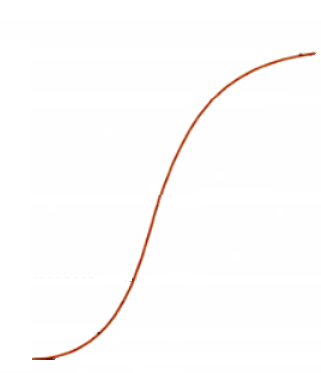 100%
Late Majority
of adopters
ENABLING STANDARDS
RESPONSIVE
STANDARDS
ANTICIPATORY STANDARDS
% of 
cumulative
adopters
Early 
Majority
of adopters
Early 
Adopters
0%
Time
Time
STANDARDIZATION OF TRUST TO ENABLE THE ADOPTION OF INNOVATION
RISK MANAGEMENT STANDARDS 
Australia  (1995), 
Canada, 
United Kingdom, 
Japan, 
the United States, 
ISO 31 000 (2009)
ITU 

various analyses of risk management, 
cybersecurity risk indicator, 
risk analysis of next generation networks
....
Focus on the external risks and the potential technical 
or operational failures from a provider’s point of view.
Risks related to the lack of motivation of suppliers?
RISKS RELATED TO THE LACK OF MOTIVATION OF SUPPLIERS
Type of criteria which have to be used and their measurement?
Cultural dimension of truth
Limits of SDOs
Thank you
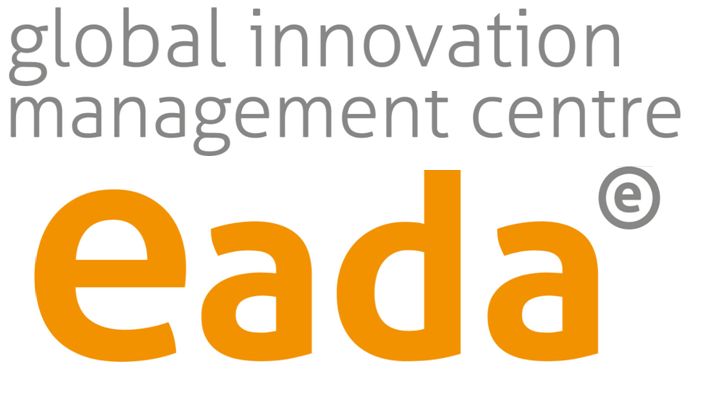